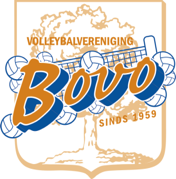 1. Opening
2. Mededelingen en ingekomen stukken
3. Notulen algemene ledenvergadering 2021
4. Algemeen jaarverslag
5. Financieel jaarverslag
	5a. Verslag kascontrolecommissie
	5b. Benoemen kascontrolecommissie
	5c. Begroting 2022/2023
6. Bestuursverkiezing 
	Aftredend en niet herkiesbaar Erik Lammers – 	voorzitter. 
	Voorstellen kandidaat: Mauro Klein Gunnewiek
	eventuele tegenkandidaten kunnen zich tot een 	uur voor van de vergadering melden bij de 	secretaris
7. Jubilarissen
8. Aandachtspunten seizoen 2022-2023
9. Rondvraag